Jeudi 19 décembre 2024
Menu du repas de Noël
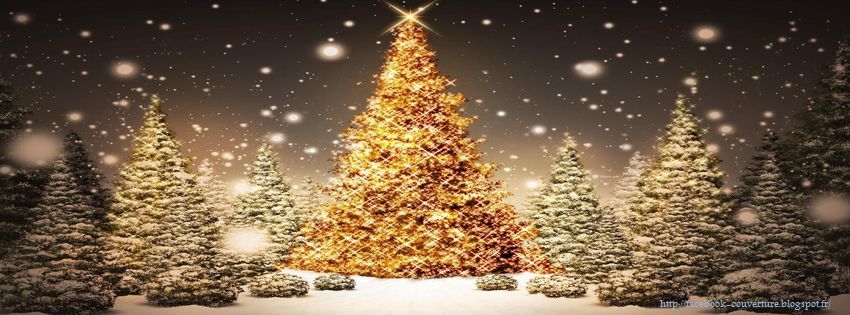 Foie gras de canard et son toast
ou
Saumon fumé et son toast



Roll de poulet sauce aux morilles

Potato star, Mélange de légumes d’antan



Fromage



Les desserts de Noël
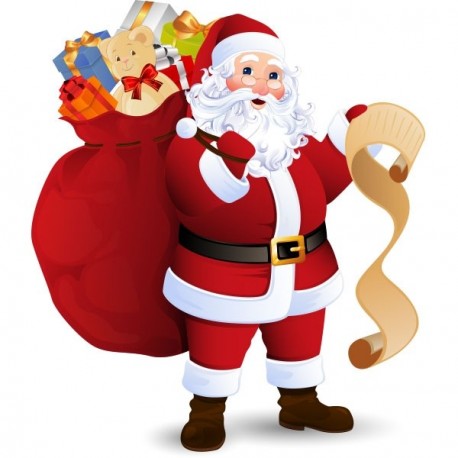 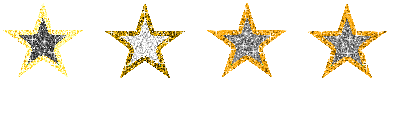 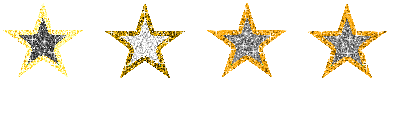 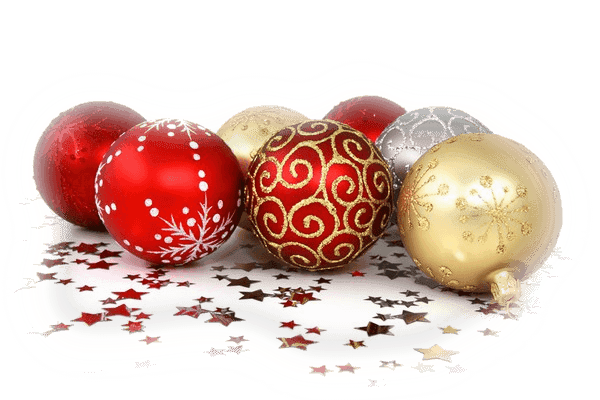 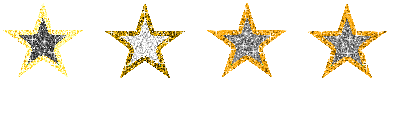 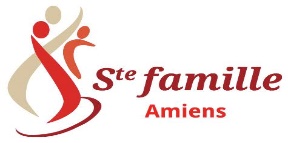 Viande Bovine Française
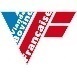